Human Rights
Douglas Wilhelm Harder, M.Math. LEL
Department of Electrical and Computer Engineering
University of Waterloo
Waterloo, Ontario, Canada

ece.uwaterloo.ca
dwharder@alumni.uwaterloo.ca

© 2013 by Douglas Wilhelm Harder.  Some rights reserved.
Human Rights
Outline
2
An introduction to the engineering profession, including:
Standards and safety
Law:  Charter of Rights and Freedoms, contracts, torts, negligent malpractice, forms of carrying on business
Intellectual property (patents, trade marks, copyrights and industrial designs)
Professional practice
Professional Engineers Act
Professional misconduct and sexual harassment
Alternative dispute resolution
Labour Relations and Employment Law
Environmental Law
Human Rights
Charter of Rights and Freedoms
3
The Charter of Rights and Freedoms sets out the rights and freedoms afforded to Canadians with respect to your interactions with the government
You may only appeal to the Charter if a government law, regulation, or action violates one of the terms
For your rights with respect to your position in society, those are granted in other legislation and regulations
Human Rights
Human Rights
4
We will look at:
Universal Declaration of Human Rights
Canadian Human Rights Act
The Ontario Human Rights Code
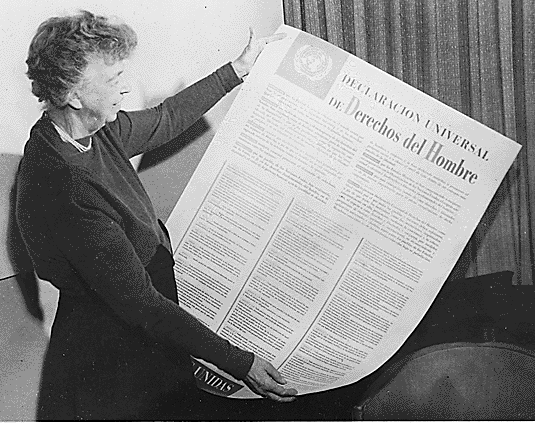 Human Rights
Universal Declarationof Human Rights
5
PREAMBLE
Whereas recognition of the inherent dignity and of the equal and inalienable rights of all members of the human family is the foundation of freedom, justice and peace in the world, 
Whereas disregard and contempt for human rights have resulted in barbarous acts ..., 
Whereas it is essential, ..., that human rights should be protected by the rule of law, 
Whereas it is essential to promote the development of friendly relations between nations, 
Whereas the peoples of the United Nations have ... reaffirmed their faith in fundamental human rights, in the dignity and worth of the human person and in the equal rights of men and women and have determined to promote social progress and better standards of life in larger freedom, etc.
Human Rights
Universal Declarationof Human Rights
6
Adopted in 1948, the United Nations Universal Declaration of Human Rights covers:
All humans are born free and equal in dignity and rights
Right afforded without distinction of race, colour, sex, etc.
Right to life, liberty and security of person
No slavery
No torture or cruel punishment
Right to appear in court
All are equal before the law
All may seek remedies to violations of these rights
No arbitrary arrest, detention or exile
Right to equality in fair and public hearings by independent and impartial tribunals
Human Rights
Universal Declarationof Human Rights
7
Adopted in 1948, the United Nations Universal Declaration of Human Rights covers:
Right to be presumed innocent and no retroactive crimes
No interference in privacy, family, home or correspondence
Freedom of movement within a state
Right to asylum from persecution
Right to nationality
Right to marry and divorce
Right to property
Freedom of thought, conscience and religion and freedom to change his religion or belief
Freedom of opinion and expression
Freedom of peaceful assembly and association without compulsion
Human Rights
Universal Declarationof Human Rights
8
Adopted in 1948, the United Nations Universal Declaration of Human Rights covers:
Right to participate in government and access to public services
Right to social security
Right to work and free choice of employment
Right to rest and leisure and reasonable working hours
Right to an adequate standard of living with additional care for motherhood and childhood
Right to an education
Right to participate in cultural life
Right to an order in which these rights can be realized
Application of these rights and freedoms
These rights may not be used to deny rights
Human Rights
Canadian Human Rights Act
9
The Canadian Human Rights Act, 1977, has the goal of allowing equal opportunity to possible victims of discrimination
This law applies to all federally regulated activities and goes beyond the Charter
Employment insurance, postal services, the military, Statistics Canada, navigation and shipping, etc.
The Canadian Human Rights Commission investigates claims of discrimination
A Canadian Human Rights Tribunal judges the individual cases
Human Rights
Canadian Human Rights Act
10
The Act states that:
	Prohibited grounds of discrimination
	3. (1) For all purposes of this Act, the prohibited grounds of discrimination are race, national or ethnic origin, colour, religion, age, sex, sexual orientation, marital status, family status, disability and conviction for an offence for which a pardon has been granted or in respect of which a record suspension has been ordered.

	Idem
	(2) Where the ground of discrimination is pregnancy or child-birth, the discrimination shall be deemed to be on the ground of sex.
Human Rights
Canadian Human Rights Act
11
Question:  who pays for maternity and parental leave?

	Employment insurance:
Birth or surrogate mothers may claim maternity benefits			15 wks
Biological and adoptive parents may claim parental benefits		35 wks

To qualify, your regular weekly earnings must have been decreased by more than 40% and you must have accumulated 600 insured hours of work in the last 52 weeks or since your last claim, whichever is shorter
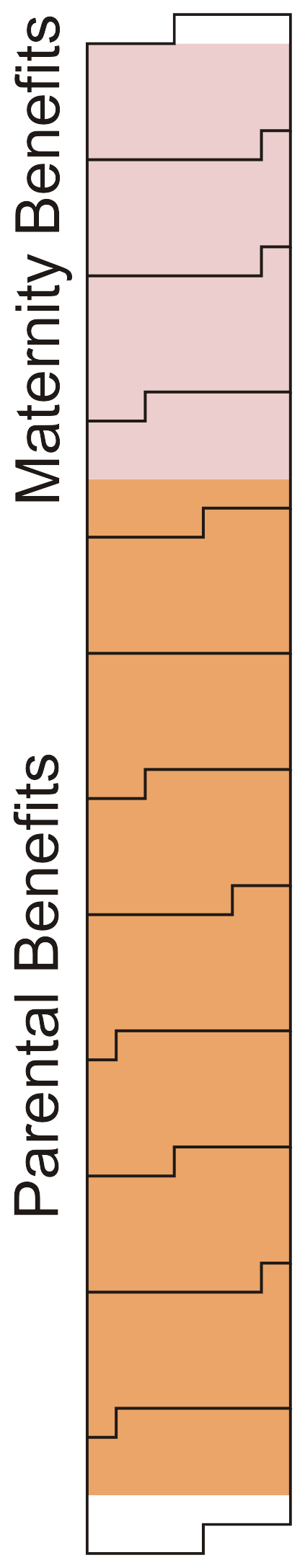 http://www.servicecanada.gc.ca/
Human Rights
Canadian Human Rights Act
12
The Act discusses issues such as:
Denial of good, service, facility or accommodation
Denial of commercial premises or residential accommodation
Employment
Employment applications and advertisements
Employee organizations
Discriminatory policies or practices
Wage equality
Assessment of value of work
Separate establishments (to allow discrimination)
Human Rights
Canadian Human Rights Act
13
Meiorin test for breaches of the Act:
	An employer can justify the impugned standard by establishing on the balance of probabilities:
The standard  was adopted for a purpose rationally connected to the performance of the job
The standard  was adopted in an honest and good faith belief that it was necessary to the fulfilment of that legitimate work-related purpose
that the standard was is reasonably necessary to the accomplishment of that legitimate work-related purpose;i.e., it must be demonstrated that it is impossible to accommodate individual employees sharing the characteristics of the claimant without imposing undue hardship upon the employer
Human Rights
Ontario Human Rights Code
14
The Ontario Human Rights Code, 1962, was the first such code in Canada, exactly 747 years after the signing of the Magna Carta
The code is administered by the Ontario Human Rights Commission, which has the mandate of
	preventing discrimination through public education and public policy; and looking into situations where discriminatory behaviour exists.
A natural person who believes that he or she has been discriminated against submits an application to the Human Rights Tribunal of Ontario
Human Rights
Ontario Human Rights Code
15
The Code is a provincial law that gives everybody equal rights and opportunities without discrimination in the social areas of:
Employment
Accommodation
Goods, services and facilities
Contracts
Membership in vocational associations and trade unions
http://www.ohrc.on.ca/en/ontario-human-rights-code
Human Rights
Ontario Human Rights Code
16
The Code's goal is to prevent discrimination and harassment because of:
Race
Ancestry
Place of origin
Colour
Ethnic origin
Citizenship
Religion
Sex
including pregnancy
Sexual orientation
Disability
Age
18 and over
16 and over for accommodations
Marital status
including same sex partners
Family status
Receipt of public assistance
in accommodation only
Record of offences
in employment only
Gender identity
Gender expression
http://www.ohrc.on.ca/en/ontario-human-rights-code
Human Rights
References
17
[1]	Universal Declaration of Human Rights
		http://www.un.org/en/documents/udhr/
[2]	Canadian Human Rights Act
		http://laws-lois.justice.gc.ca/eng/acts/h-6/
[3]	Ontario Human Rights Code
		http://www.e-laws.gov.on.ca/html/statutes/english/elaws_statutes_90h19_e.htm
[4]	Wikipedia, http://www.wikipedia.org/

	These course slides are provided for the ECE 290 class.  The material in it reflects Douglas Harder’s best judgment in light of the information available to him at the time of preparation.  Any reliance on these course slides by any party for any other purpose are the responsibility of such parties.  Douglas W. Harder accepts no responsibility for damages, if any, suffered by any party as a result of decisions made or actions based on these course slides for any other purpose than that for which it was intended.